MyBEnefits
Voorstelling – 23/1/2019

Automatisering en vereenvoudiging in de toekenning van aanvullende sociale rechten
Waarom MyBEnefits?
Maggie De Block
Minister van Sociale Zaken en Volksgezondheid
en voor Asiel en Migratie

Philippe De Backer
Minister van Digitale agenda, belast met Administratieve Vereenvoudiging, Bestrijding van de sociale fraude, Privacy en Noordzee
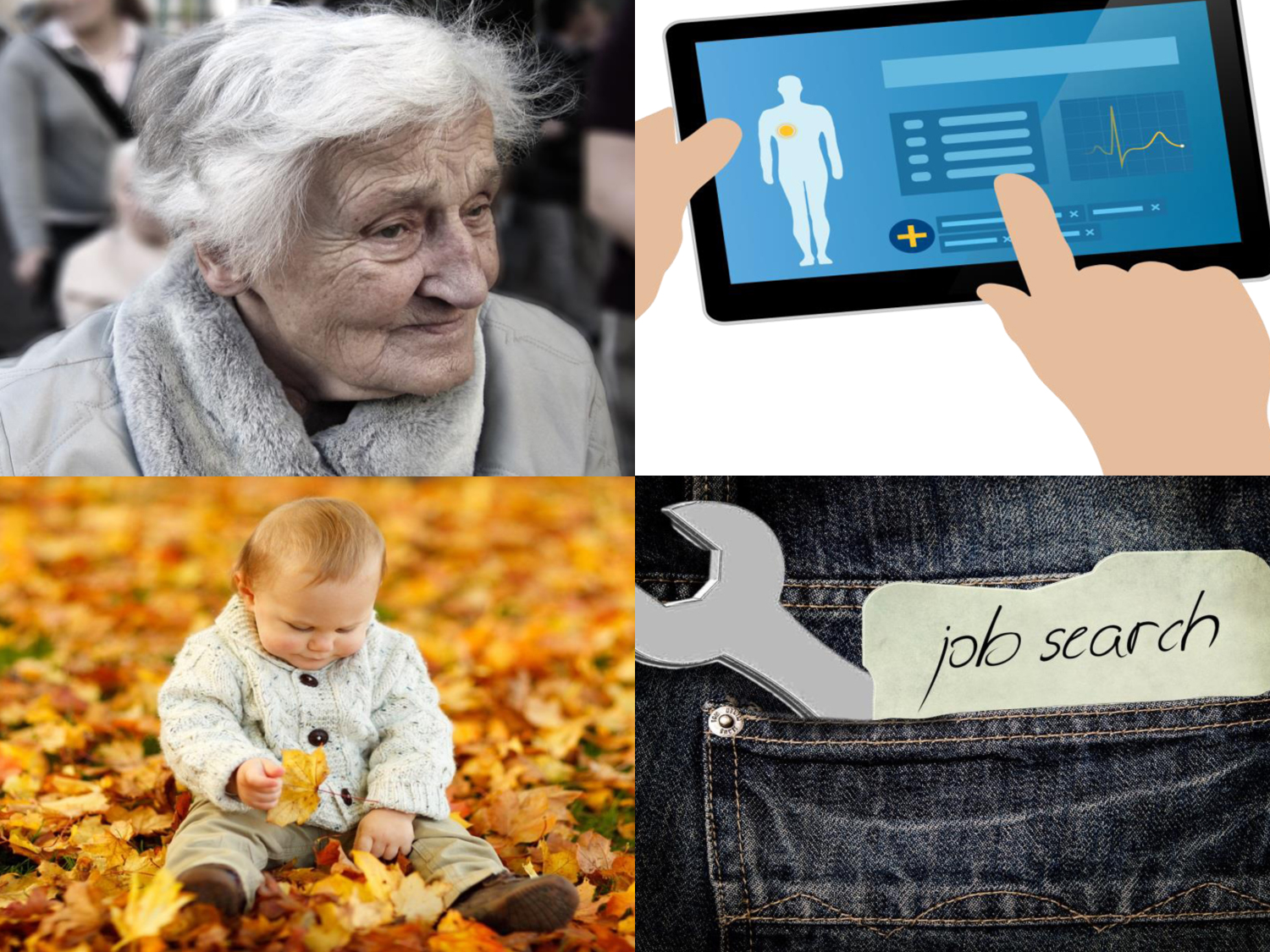 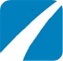 Context
‘Sociaal statuut’ voor ca. 2 miljoen burgers 
Ouderdom
Beperkt inkomen / leefloon
Handicap, fysieke of mentale beperking
Kind met bijzondere noden

Burgers met sociaal statuut krijgen ‘aanvullende rechten’:
Sociaal tarief voor gas, elektriciteit, water, telecom
Openbaar vervoer (NMBS, De Lijn, TEC…)
Huisvesting
Belastingkorting, gratis huisvuilophaling
Korting voor socioculturele activiteiten, sport
…
Sociale statuten
Burgers zijn binnen dit project gekend onder een sociaal statuut via volgende instellingen :  

Federale pensioendienst (vb. Inkomensgarantie voor ouderen - IGO)
OCMW (vb. Leefloon)
DG Personen met een Handicap (vb. Erkende handicap, Inkomensvervangende tegemoetkoming - IVT)
Mutualiteiten (vb. Verhoogde Tegemoetkoming - VT)
Vlaamse sociale bescherming (vb. tegemoetkoming voor hulp aan bejaarden - THAB)
5
Uitdaging
Vaststelling  - De uitdaging van ‘Non take-up’
Burgers nemen niet altijd hun aanvullende rechten op
Sociaal beleid komt niet altijd terecht bij wie dit het meest nodig heeft

Drempels
Beperkte kennis over de aanvullende rechten
Burgers kennen niet altijd hun rechten
Burgers krijgen hun recht niet altijd automatisch 
Persoonlijke drempels (schaamtegevoel, taal- of leesniveau…)
Complexiteit – Administratieve drempels
Reglementaire bepalingen
Attest aanvragen, attest indienen (vaak nog op papier)
Doelstellingen
Voor de sociaal verzekerden
Inclusie: Burgers maximaal laten genieten van de aanvullende sociale rechten, waar ze al recht op hebben
Eenvoud: Administratieve formaliteiten tot een minimum beperken & rekening houden met de realiteit op het terrein

Voor de instellingen / actoren die het voordeel toekennen
Zekerheid: vermijden van evt. misbruik
Efficiëntie: vlot alle nodige informatie ter beschikking stellen voor de toekenning (sociaal statuut, domicilieadres…)
Toekenning van rechten verder verbeteren
Waar mogelijk toekenning van rechten informatiseren / automatiseren
7
Visie & beleid
Automatische toekenning van de aanvullende rechten
Voorkeurscenario
Technisch eenvoudiger sinds 2016 (Geharmoniseerde Sociale Statuten – nieuwe tools, oa. ‘bufferdatabank’ bij KSZ)
Eenvoudig voor de burger
De beste oplossing om non-take-up te vermijden

Faciliteren van de toekenning op aanvraag
Online consultatie (oa. MIVB, NMBS, TEC…)
Complementair: ‘app’ of webtoepassing MyBEnefits - Nieuw
Groot potentieel bereik
Vermijden van administratieve overlast met papieren attesten
Automatische toekenning
Enkele voorbeelden – automatische toekenning vandaag

Sociaal tarief gas / elektriciteit: ca. 416.000 burgers in België
Sociaal tarief water: ca. 267.000 burgers in Vlaanderen
Abonnementen De Lijn: ca. 165.000 burgers in Vlaanderen
Korting provinciale belasting: ca. 105.000 burgers in Oost-Vlaanderen
Buitenschoolse kinderopvang: ca. 2.700 in gemeente Anderlecht
Huisvuilophaling: ca. 2.300 in stad Charleroi
Afvalwatertaks: ca. 2.700 in stad Huy
Nieuw - complementair
Burger kan zelf zijn sociaal statuut raadplegen & aantonen

Online tool: laat de burger zelf zijn sociaal statuut raadplegen
Vlotter statuut aantonen, om aanvullende rechten te verkrijgen 

Professionele gebruikers : 
Actoren die typisch niet rechtstreeks met de KSZ samenwerken (bv. : sport, kinderopvang, musea, vrijetijdscentra, pretparken…)
Actoren die (nog) niet over een automatische gegevensstroom beschikken (vb. NMBS-begeleiderskaart , pro deo rechtsbijstand, korting gemeentebelasting…)  
Controle van actuele / zeer recente gegevens
Geen technische integratie nodig

Oplossing via een mobiele app & webtoepassing
Gekend sociaal statuut van de burger 
Op termijn: + gezinsleden jonger dan 13 jaar
10
Mobiele App
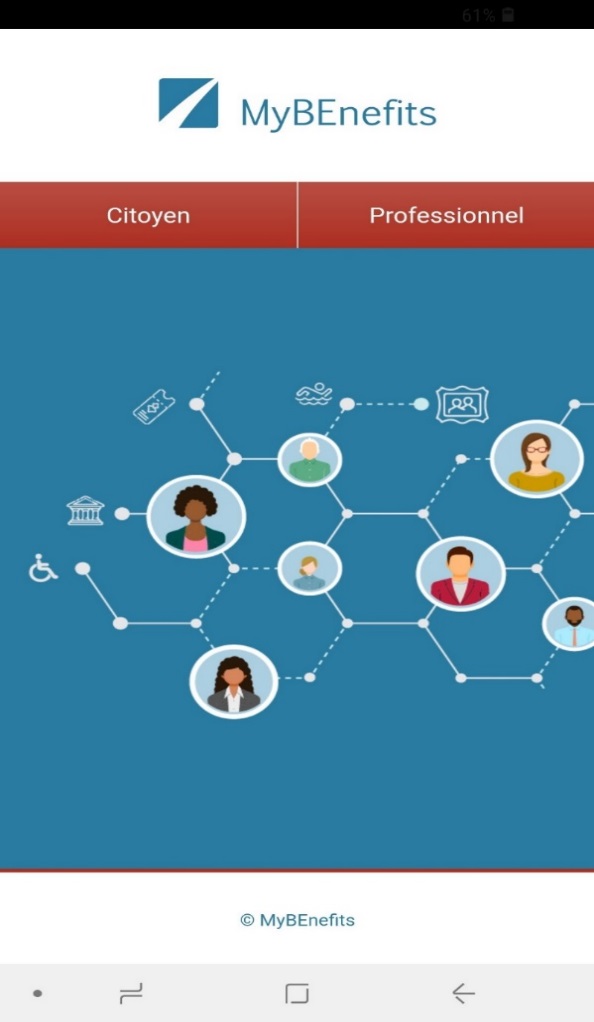  Beschikbaar voor Android-toestellen
11
Website & online toepassing
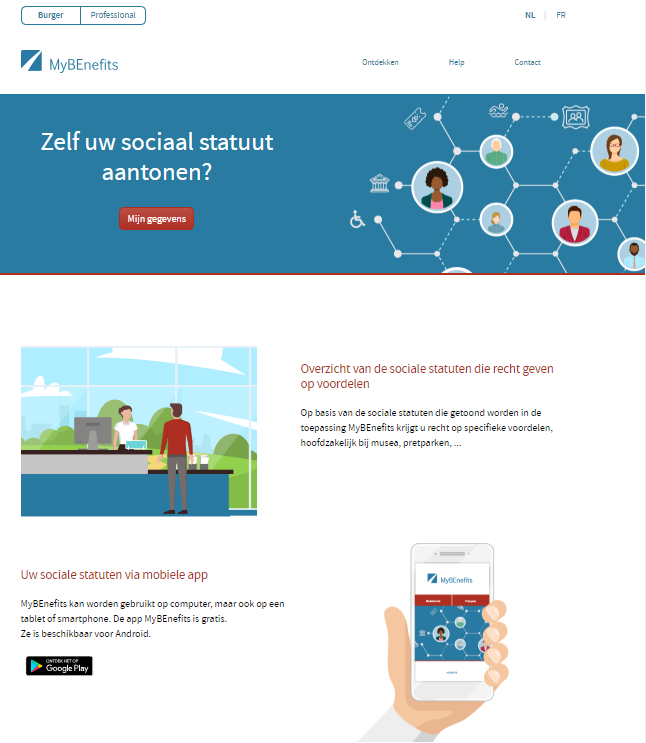 Voor PC, tablet of smartphone
Kan attest afdrukken
12
Planning
De app en de mobiele website zijn nu publiek beschikbaar
 App beschikbaar via Play Store (Android)
 Mobiel toegankelijke website via www.mybenefits.fgov.be

Extra functionaliteit gepland in volgende fase :
Statuut opvragen voor een kind jonger dan 13 jaar binnen het eigen gezin
QR-code en numerieke code lokaal opslaan (zonder internetverbinding) en gebruiken gedurende de geldigheidsduur
13
Hoe werkt het technisch?
Frank Robben, administrateur-generaal, KSZ
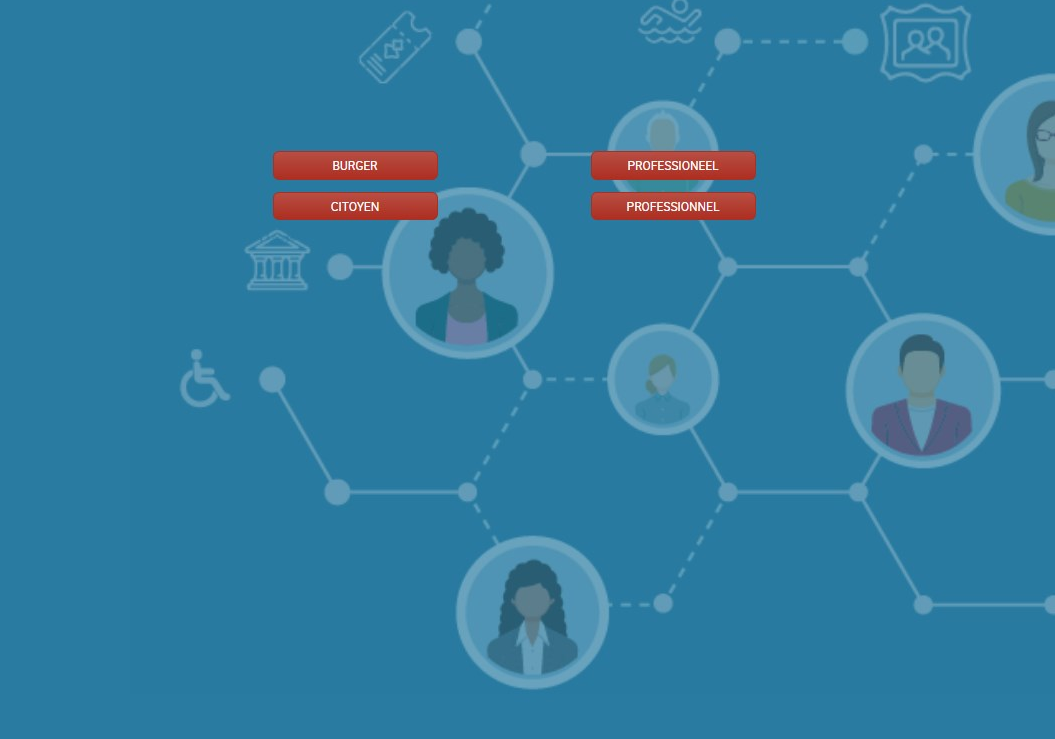 2 Gebruiksmodi: Burger / Professioneel
Demo – App
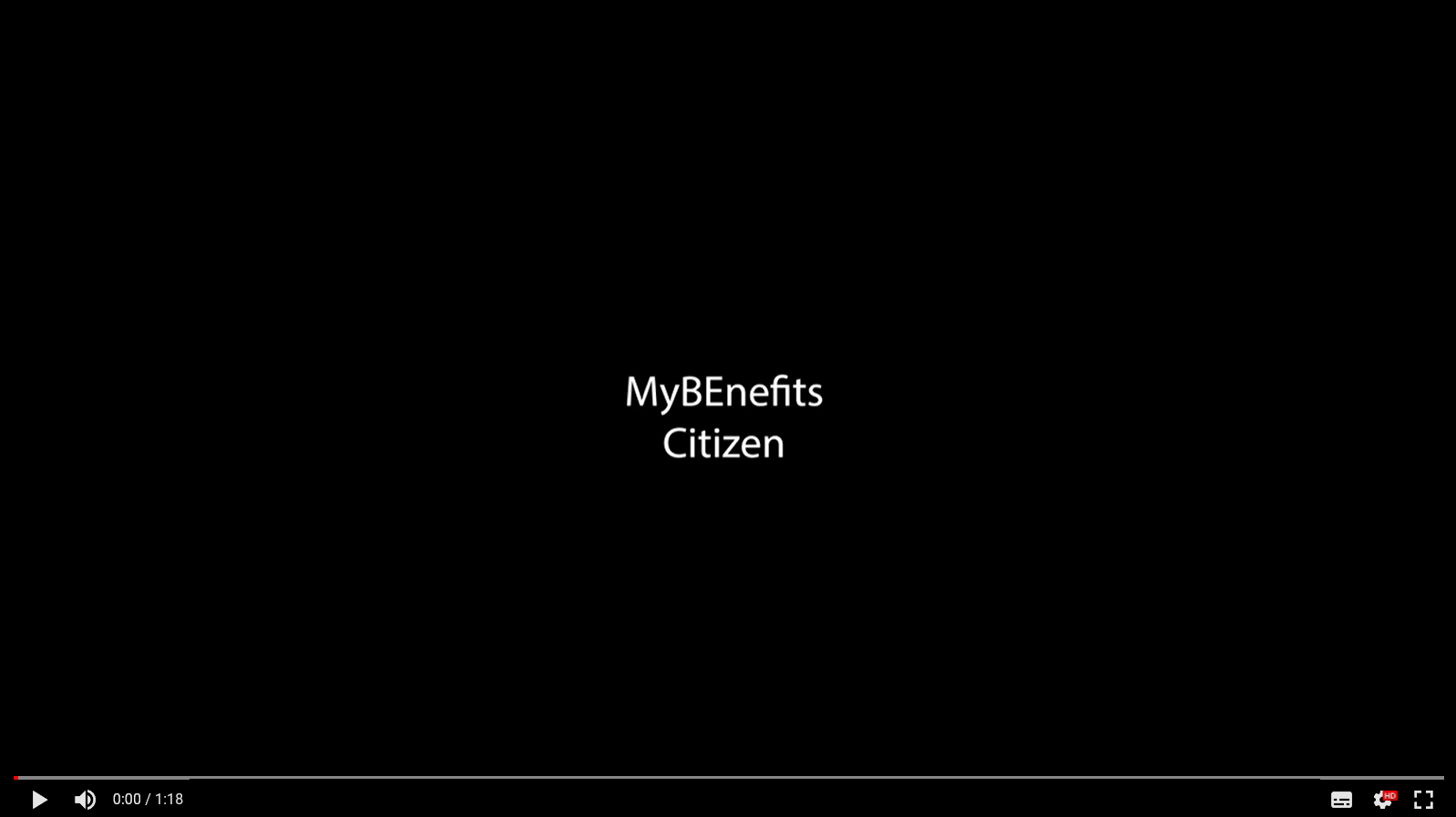 Demo – WebApp
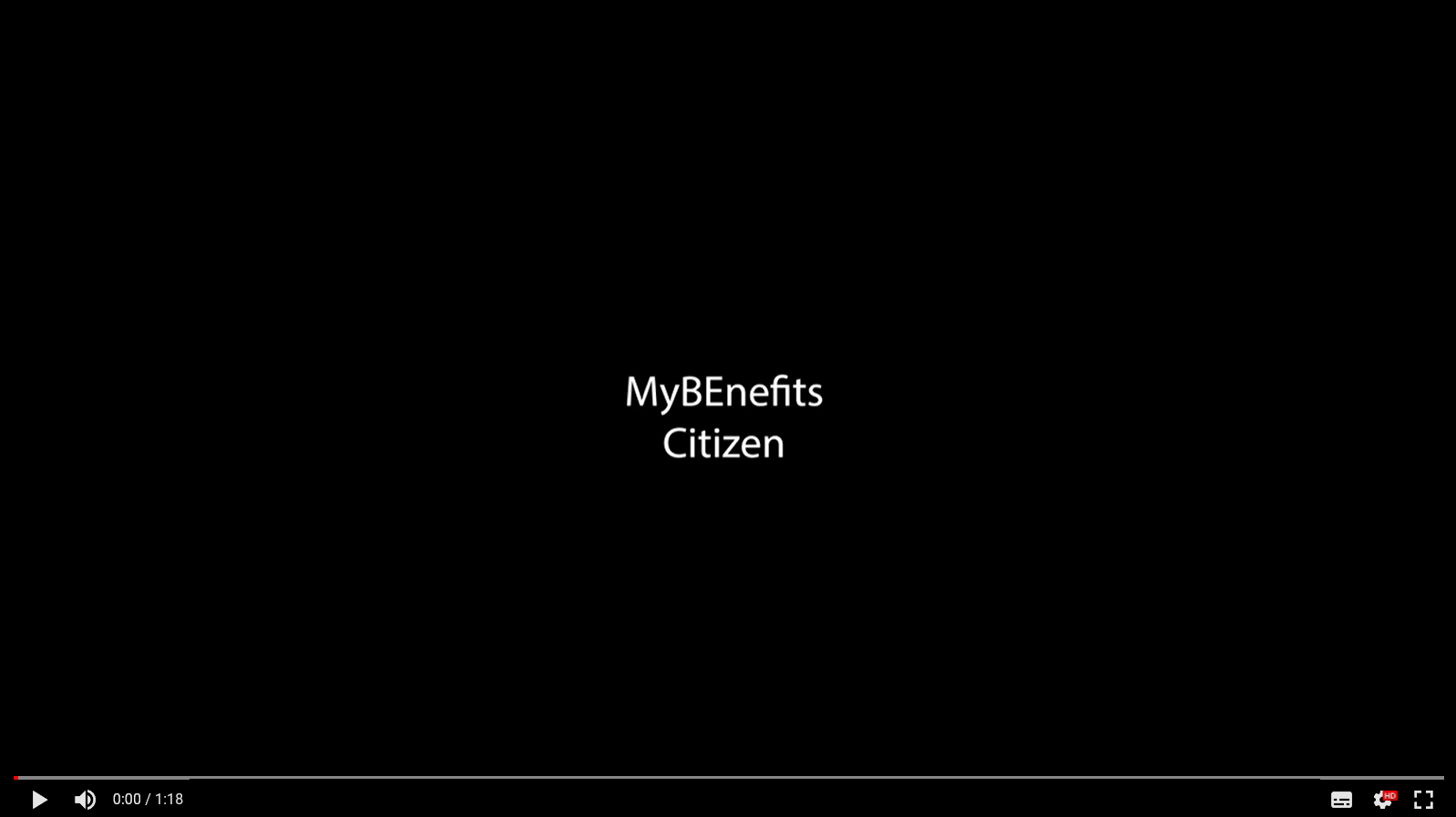 Veilig aanmelden
Privacy-gevoelige informatie: voldoende hoog veiligheidsniveau
e-ID
ITSME 
Time-based One-Time Password 

Burger : Identificatie nodig
Statuut consulteren 
QR-code aanmaken / evt. afdrukken (enkel via website)

Professioneel: geen identificatie nodig
Aangeboden QR-code / unieke code uitlezen
Minimale informatie: statuut, postcode, controlegetal RRN-nummer
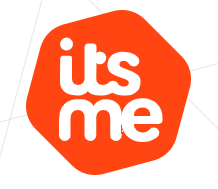 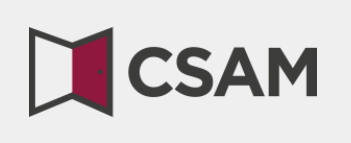 18
Consulteren & code creëren
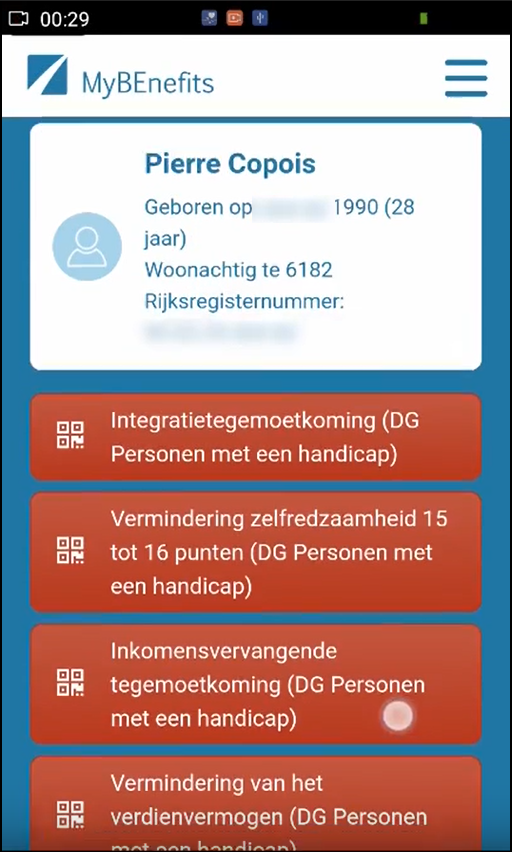 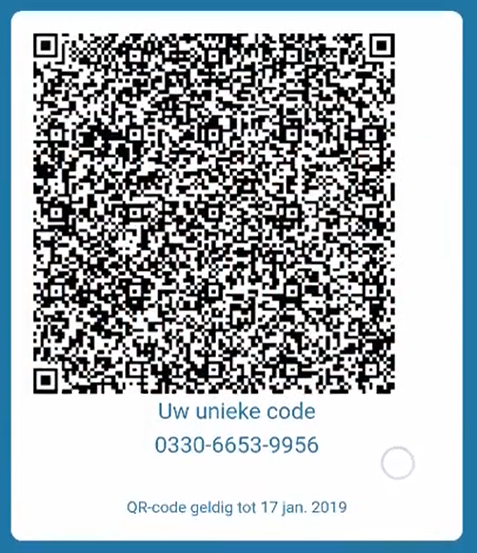 Professioneel – Consultatie
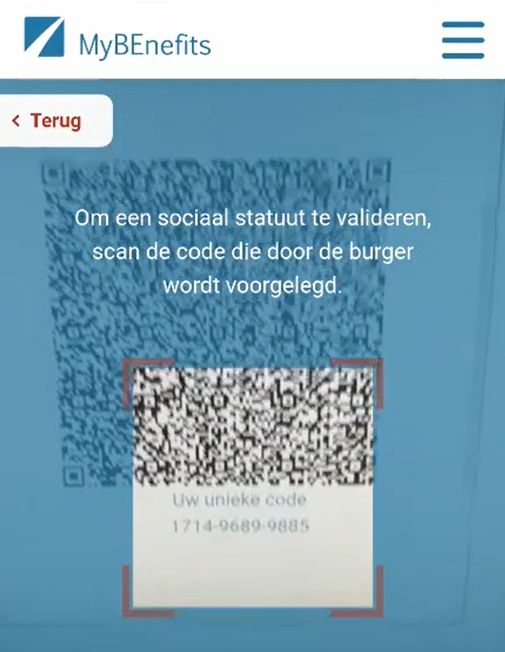 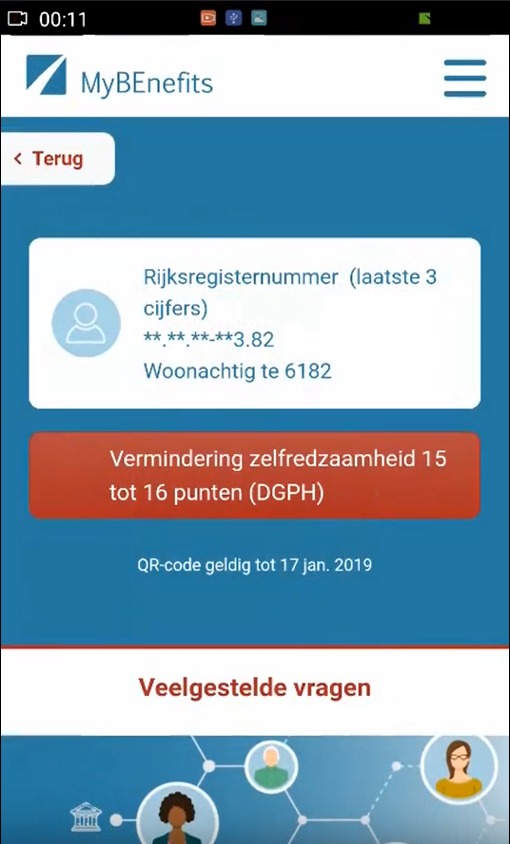 Wat zeggen de gebruikers?
Eric Lecomte
Ervaringsdeskundige, POD Maatschappelijke Integratie
Vragen?
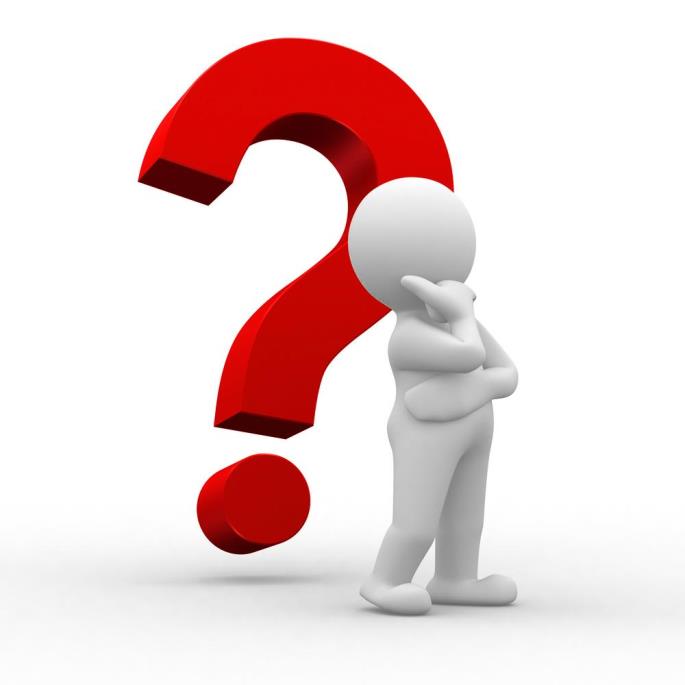